Winter Damage to Peaches – Management Implications
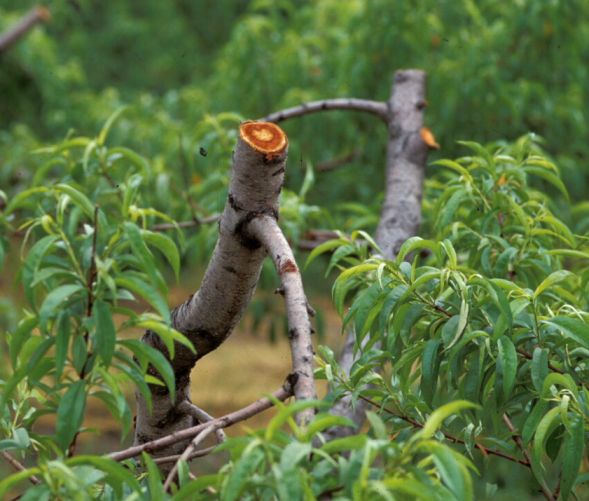 Bill Shane 
Tree Fruit Extension SpecialistMichigan State UniversitySW Michigan Research and Extension CenterBenton Harbor, Michigan
MSU is an affirmative-action, equal-opportunity employer.  Michigan State University Extension programs and materials are open to all without regard to race, color, national origin, gender, gender identity, religion, age, height, weight, disability, political beliefs, sexual orientation, marital status, family status or veteran status.
Purpose of talk
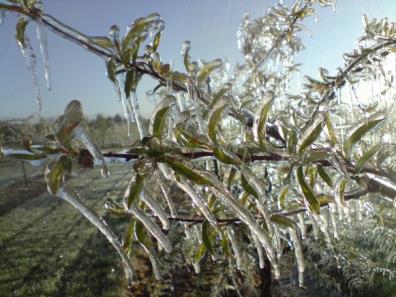 Increase your ability to assess cold damage in peach
Increase your ability to anticipate damage based on type of cold event and peach orchard situation
Help learn / reinforce strategies to reduce impact of future cold events
Fruit types differ in the mid-winter hardiness of their flower buds
Critical temp. (F)Fruit type	for flower injury
Apple 			-30
Apricot, Pear, Concords 			-25
Blueberries			-25
Tart Cherry			-20
Raspberry			-17 
Blackberry			-15 
Plum, Sweet Cherry			-15
Peach and Nectarine			-13
European Grapes		-8 to -15
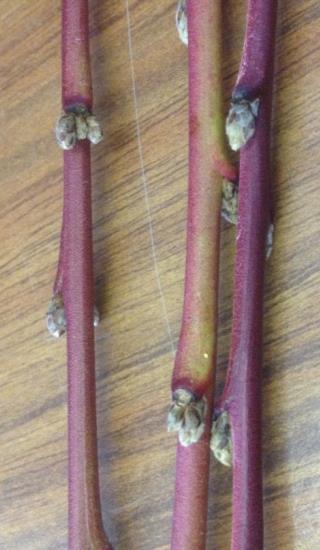 Three site / levels of cold damage to peach tree
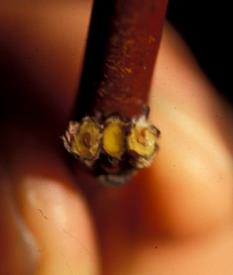 1st Flower buds - Bud cross section shows brown tissue of dead fruit buds with healthy leaf  bud in middle positions 

2nd Twig damage – Brown cambial layer under bark 


3rd Trunk damage - Brown cambial 
      layer under  bark
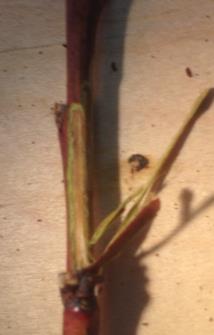 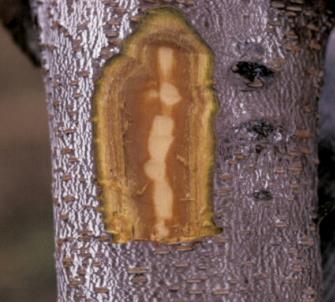 [Speaker Notes: Symptoms of winter damage can be seen in the tender cambium layer under bark (peach), buds especially flower buds (peach), and shoot tips (blueberry)
Photos: Bill Shane]
Mid winter temperatures and general effects on peaches
-11 F    start of fruit bud damage

-13 F    50% fruit buds damaged

-15 F    80% fruit buds damaged, some cambium discoloration

-17 F    most fruit buds damaged, some significant cambium discoloration

-19 F    no fruit buds left, some tree mortality expected
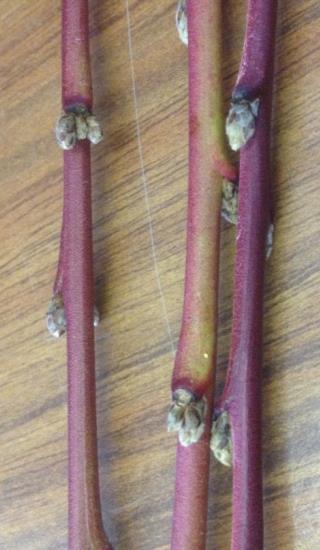 Low temperature events in Michigan resulting in damage to peaches
Low temperature events in Michigan resulting in damage to peaches
= tree decline in addition to fruit bud loss
Level 1:    Freeze damage to peach fruit buds
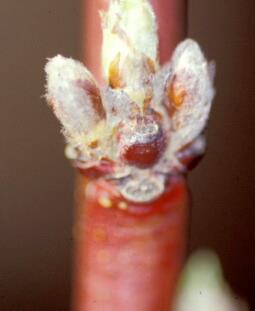 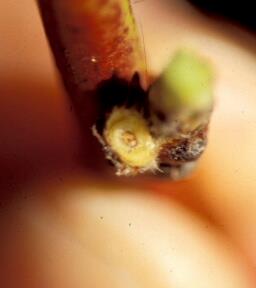 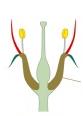 Brown pistil in peach fruit bud
Cross-section cut on left fruit bud to see if it is damaged
Relative fruit bud winter hardiness rating for peach and nectarine varieties following 2013/2014 winter, SW Michigan Research and Extension Center.
* = white flesh, # = non-melting flesh canning type.   Limb tip dieback ratings made June 17, 2014.
Level 2:  Peach branch hardiness
Exposed to 
 @ -15 F
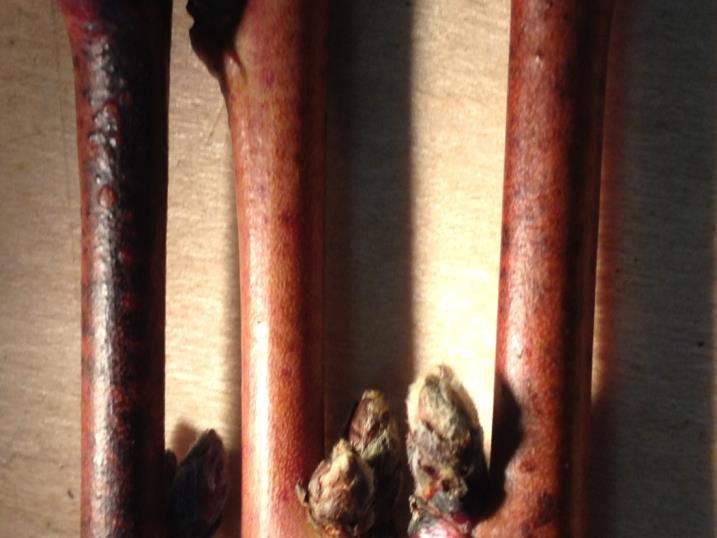 Exposed to 
 @ -13 F
Peach cambium browning
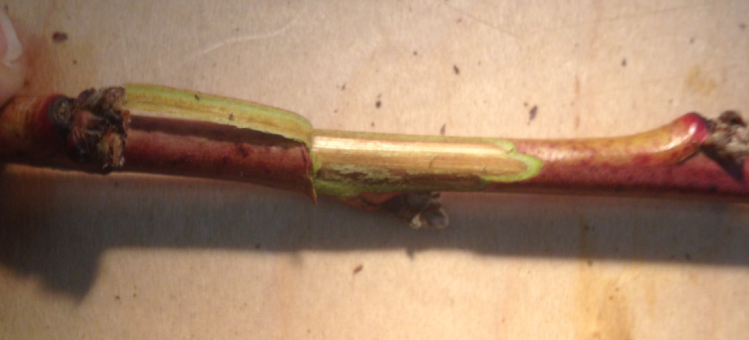 Exposed to 
 @ -15 F
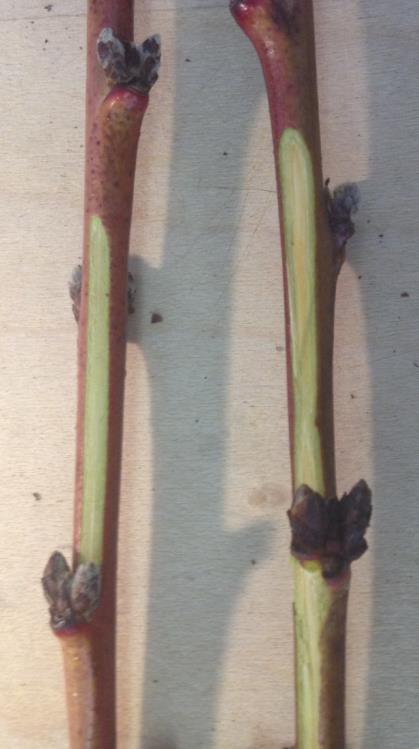 Exposed to 
 @ -13 F
Peach branch terminal dieback
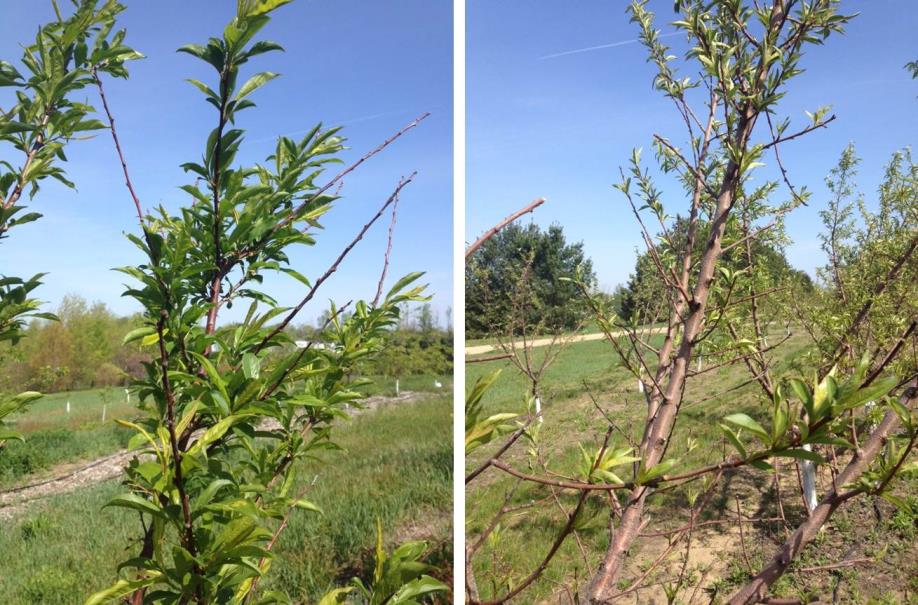 Constriction canker (Phomopsis) fungal disease sometimes worse following stressful winter on some varieties
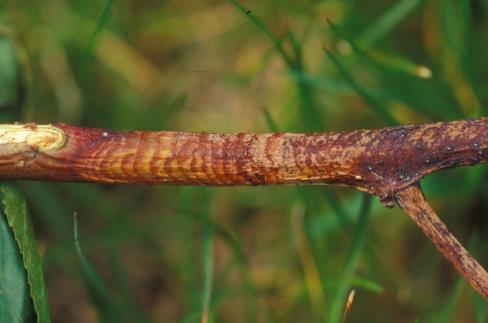 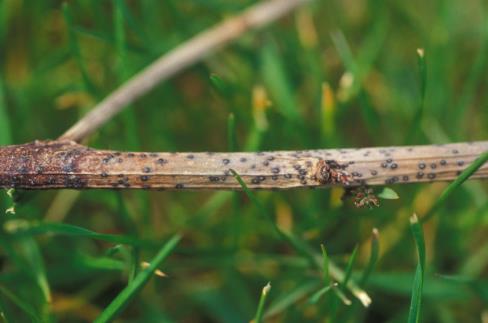 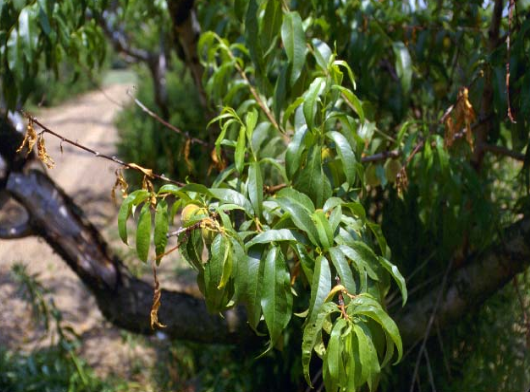 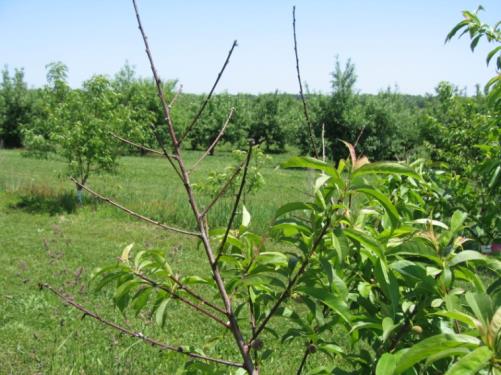 Lower right picture: Rutgers, rest from Michigan
Constriction canker (Phomopsis) fungal disease sometimes worse following stressful winter on some varieties
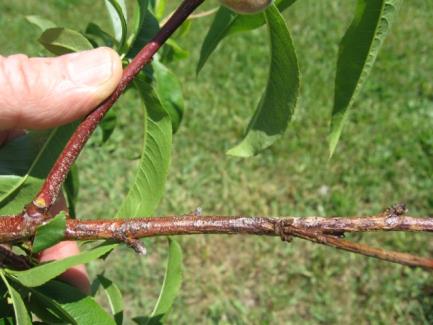 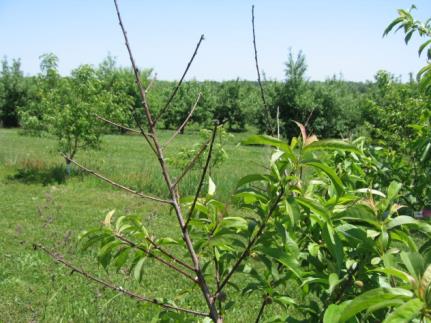 A survey among South Carolina peach growers indicated that the following varieties are highly susceptible: Contender, Cresthaven, Empress, Springcest, 
Redhaven, Red Globe and the Baby Gold series. In New Jersey, high levels of infection have been observed in Encore, Biscoe, Jerseyglo, Autumnglo, Cresthaven, and Redhaven. 

Management: Pruning to remove affected wood may be sufficient.  If severe, post harvest chlorothanil application may help to suppress disease
Branch tip dieback following 2013/2014 winter, SW Michigan Research and Extension Center.
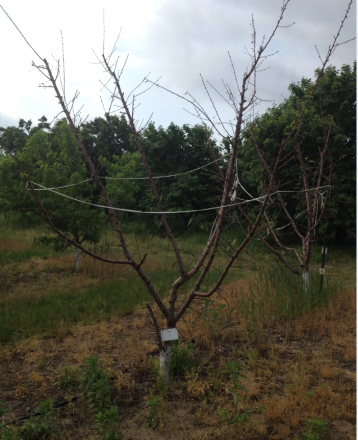 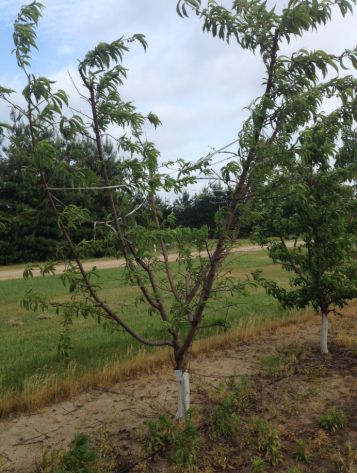 BuenOs  (NJF18) peen tao peach
Ambre nectarine
Branch tip dieback rating for peach and nectarine varieties following 2013/2014 winter, SW Michigan Research and Extension Center.
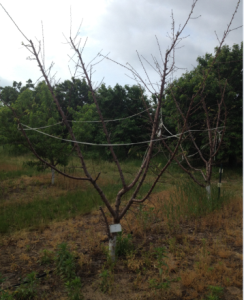 BuenOs
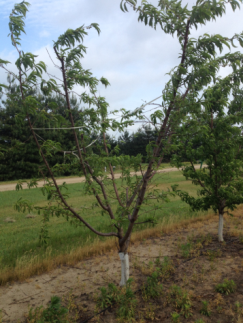 Ambre
* = white flesh, # = non-melting flesh canning type.   Limb tip dieback ratings made June 17, 2014.
Level 3: Freeze damage to peach trunk & scaffold cambium
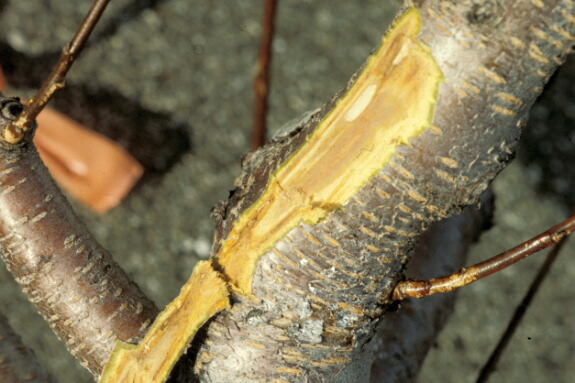 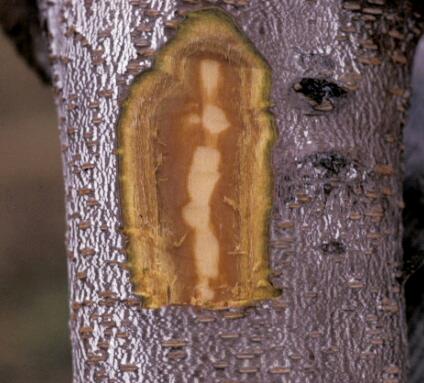 Brown cambium following -19 F low temperatures in 1994
Peach peach trunk cross-section
Cambium
Phloem
Xylem
Sapwood
Bark
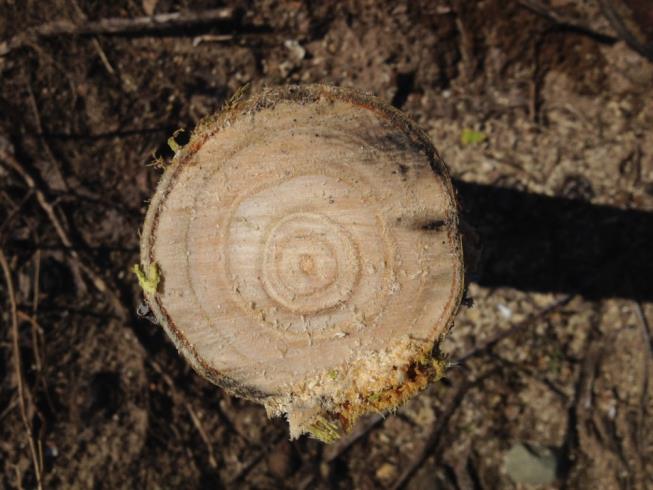 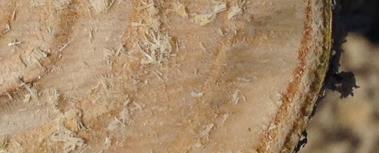 Sapwood – water conduction, active disease defense,
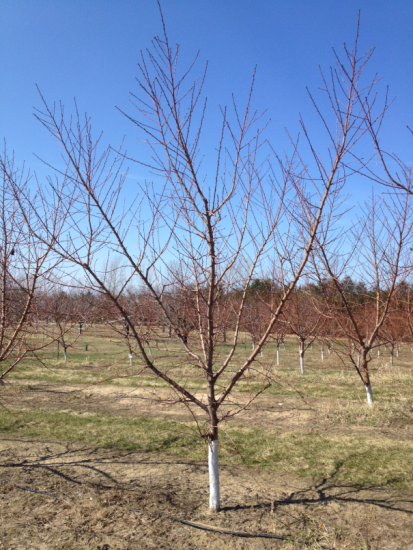 Low temperature damage to peach sapwood
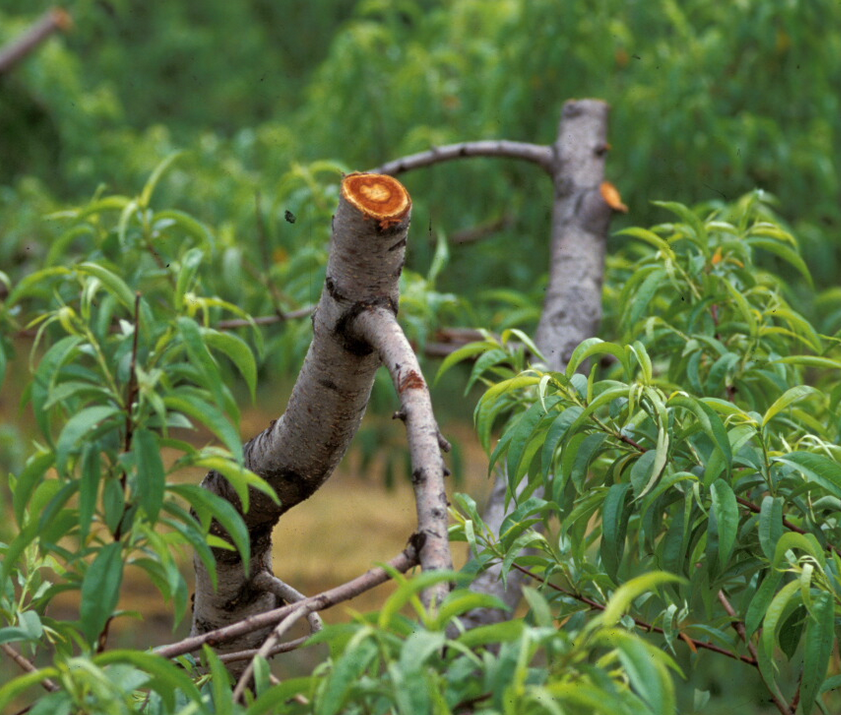 Trees were exposed to -17 F or lower
Cambium
Phloem
Xylem
Heartwood
Sapwood
Bark
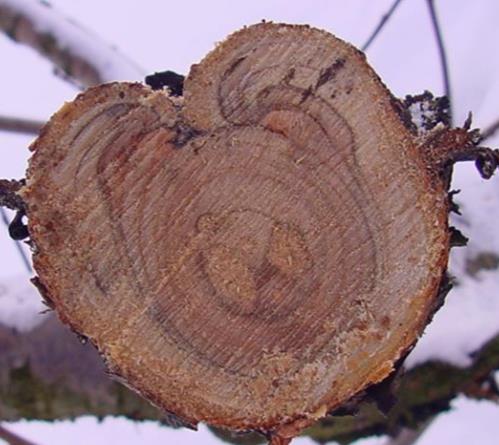 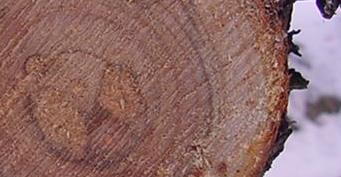 Sapwood – outer rings of xylem, water conduction, active disease defense, protection of inner heartwood center.

Heartwood – 4+ years in age, support, little water movement, no disease suppression
Older peach trunk cross-section
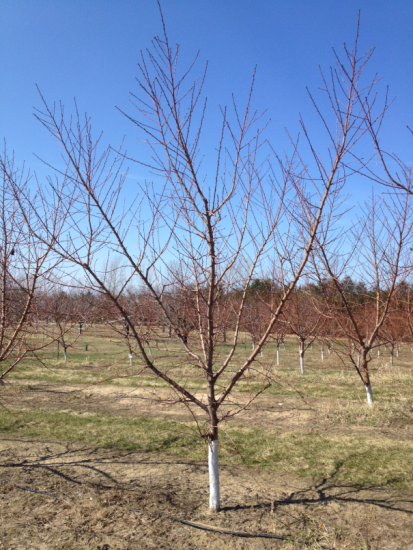 Peach peach trunk cross-section
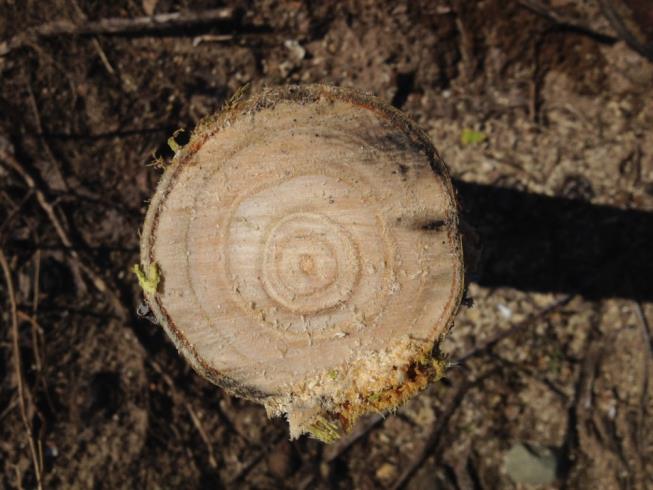 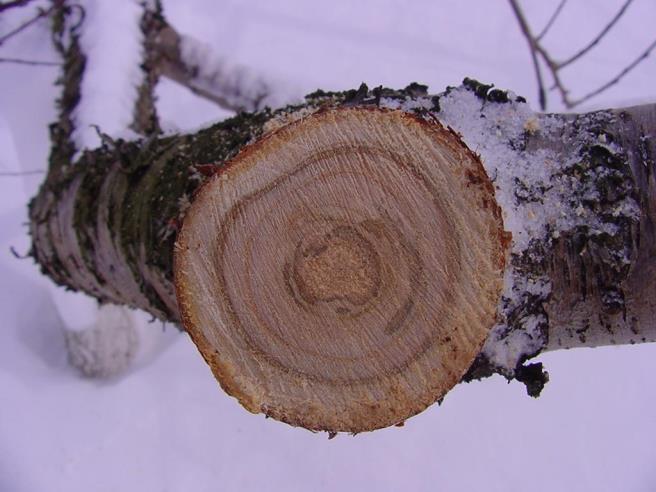 Undamaged
Damaged but generally healed
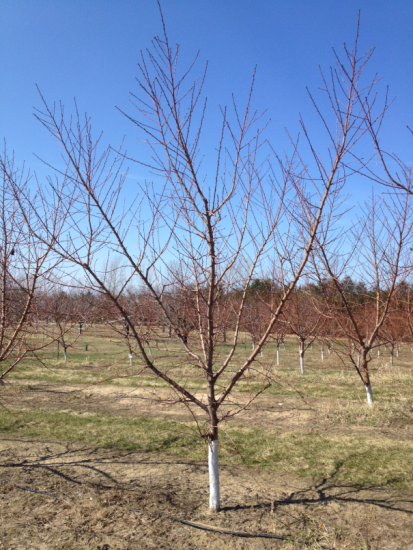 Peach trunk cross-section
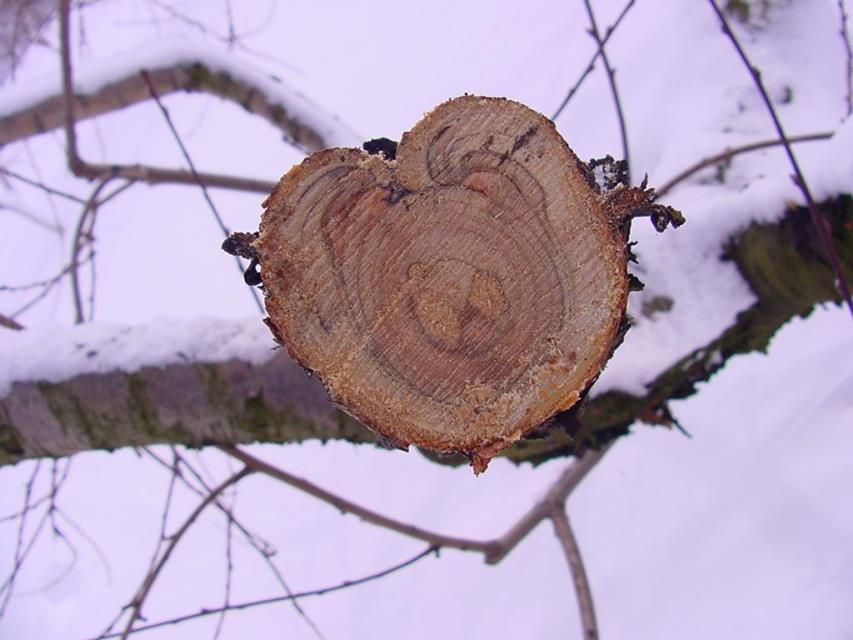 Heartwood poorly protected by sapwood layer
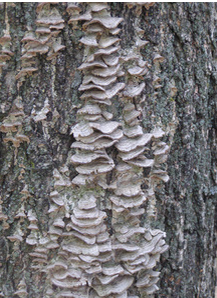 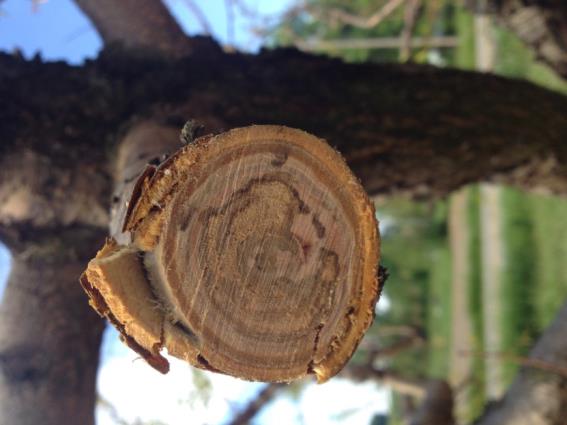 Deterioration of inner wood layers
Wood rotting fungi are usually indication that heartwood is infected
Peach tree decline due to Leucostoma (Cytospora) canker
Loss of scaffolds due to Leucostoma canker
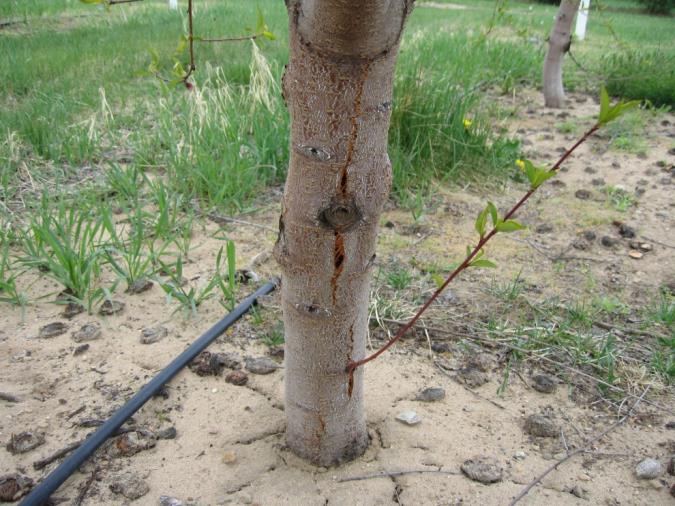 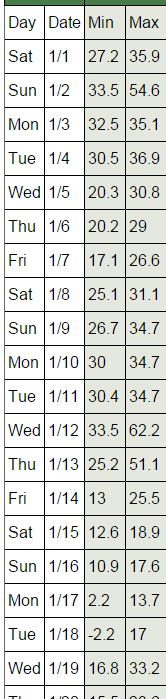 Rapid temperature drop in mid winter  2005 associated with later trunk splitting
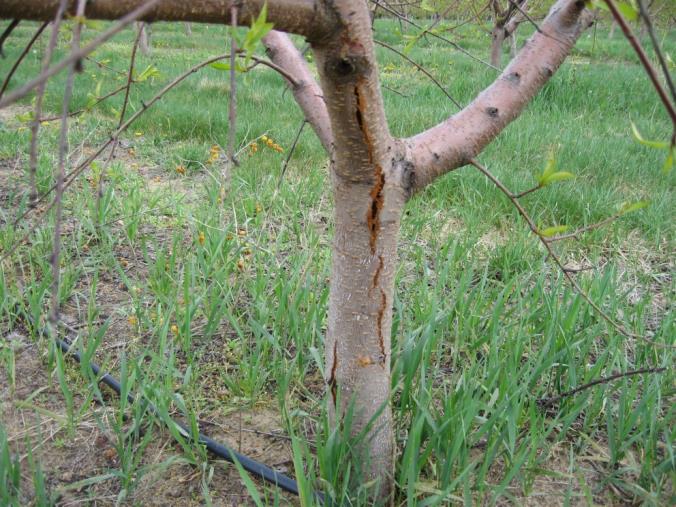 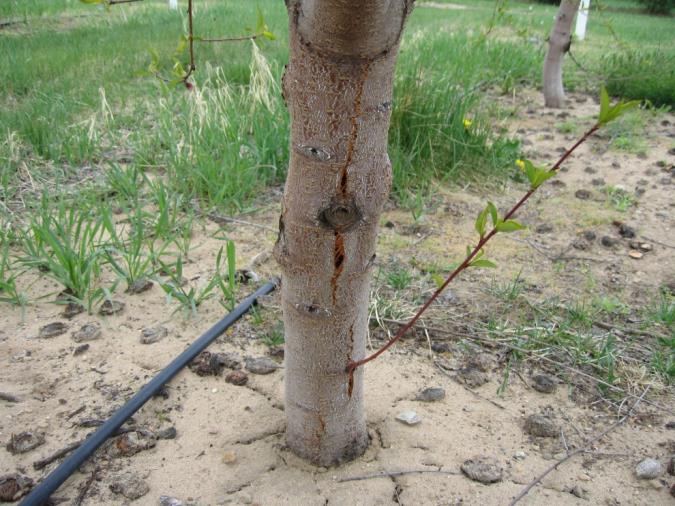 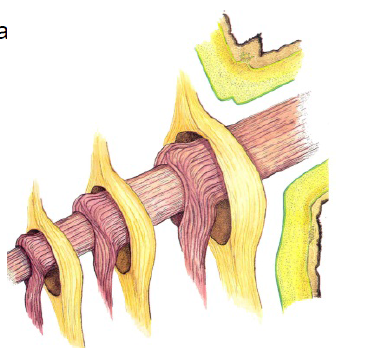 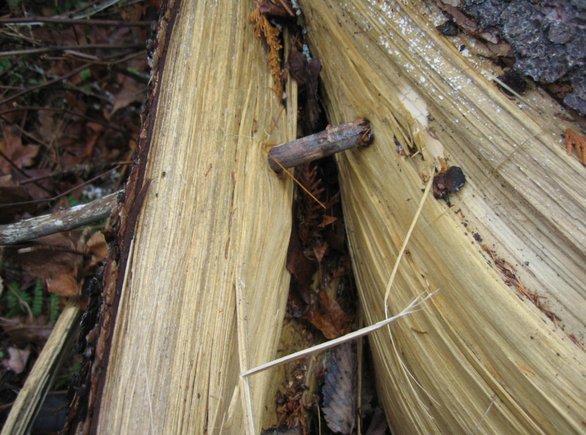 USDA drawing
Annual layers of branch collar around growing side limb protect trunk from fungal pathogens
Trees with dying / dead trunk cambium prone to splitting when growth resumes in spring.
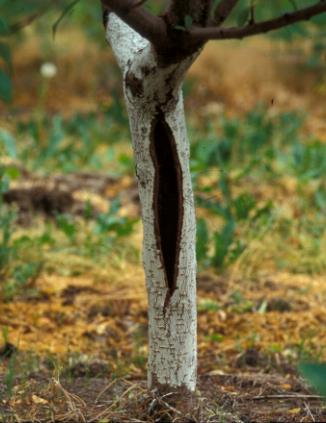 Can use small nails to close opening if detected within a few days.
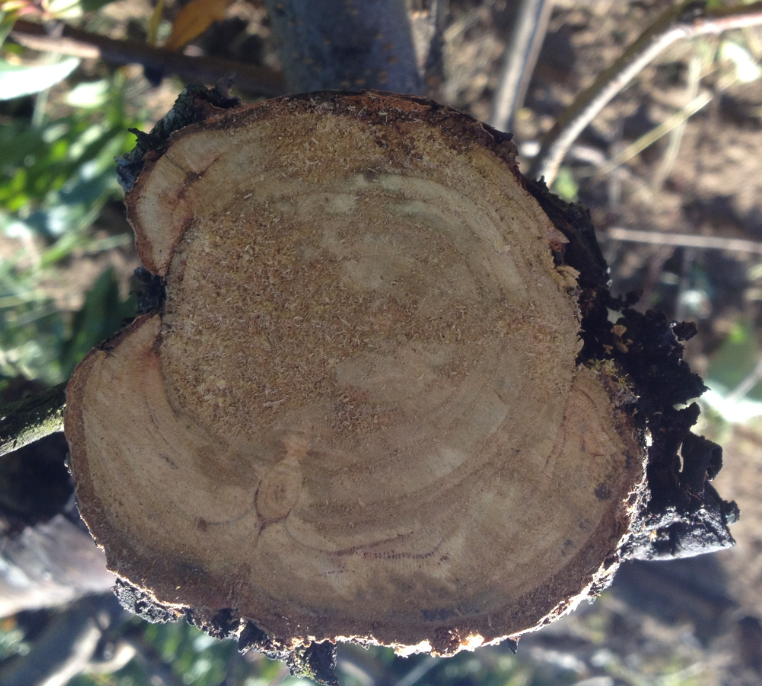 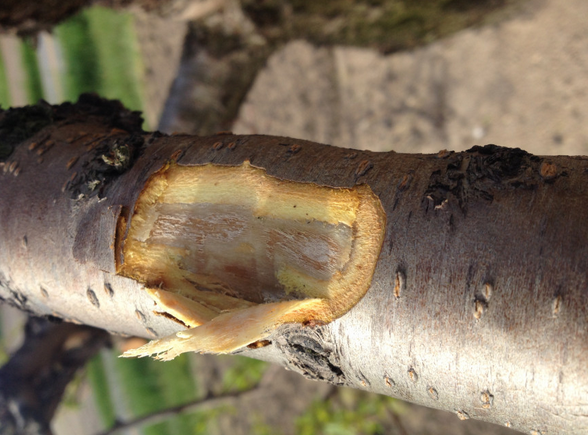 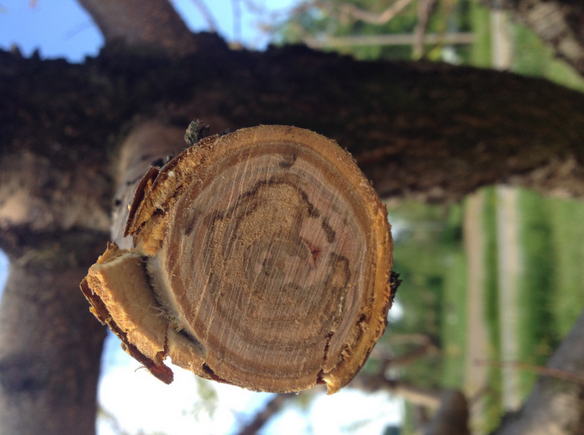 Decline of peach trees following 2013/2014 associated with regional cold spots and health of tree (usually age of tree) going into winter
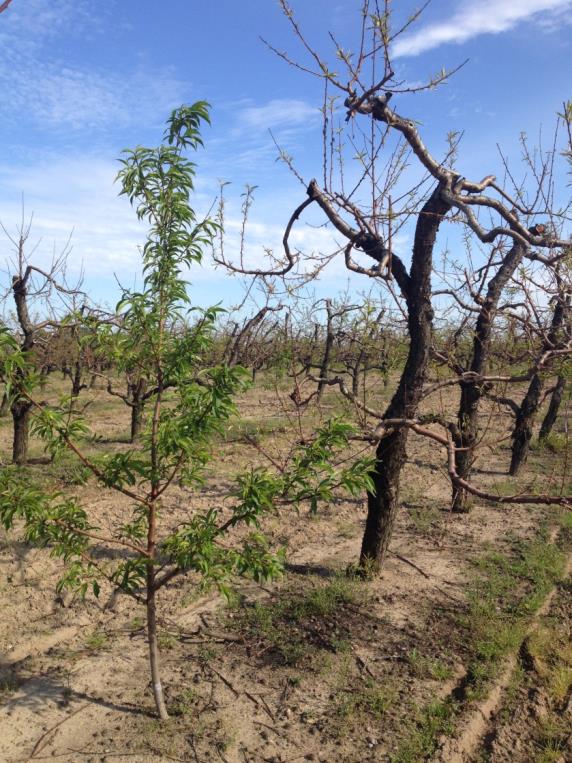 Replant trees doing well, 20 year old trees uniformly declining or dead following winter 2013/2014, low temperature ~ -18 F.
Tree wraps
White wraps reduce damage due to rodents and from rapid temperature fluctuations in trunks due to sunlight in mid winter.
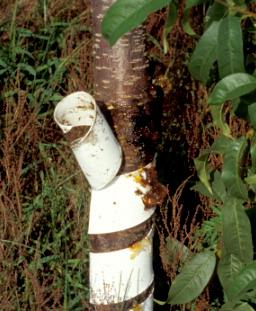 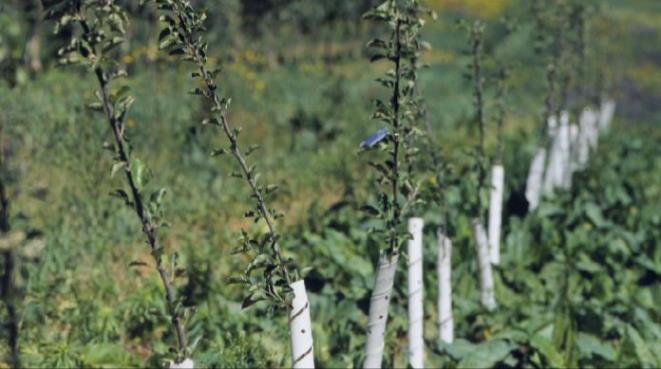 Remove tree wraps in summer to avoid disease & insect problems.
Borer damage under wrap
Tree paint
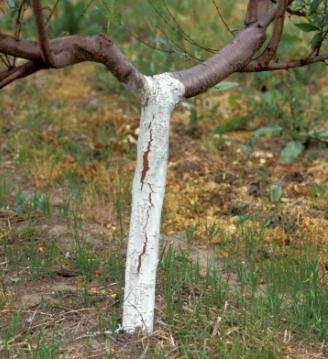 White latex paint reduce damage due to rapid temperature fluctuations in trunks due to sunlight in mid winter.
White latex paint provides some protection against damage by contact herbicides like gramoxone
Effect of time of pruning on peach growth and canker problems
Pre pink to bloom
Late dormant to green tip
Pruning time
Post bloom
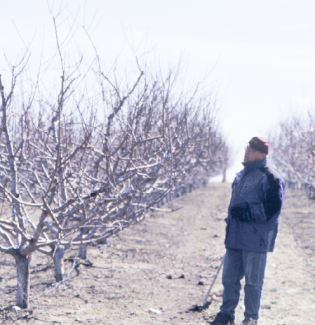 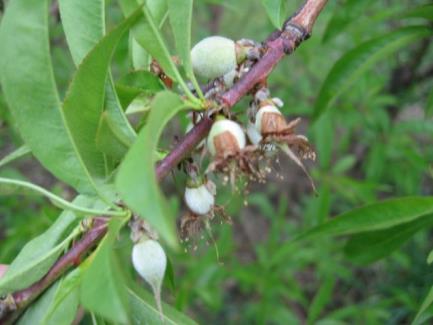 Vigor response                             ++++                           ++                                    +
Cut healing	                     +                                 +++                                  ++
Pathogen active                            +++                            ++                                     +
Best time for pruning
Monitor growth of tree:  If average annual growth is less than 1.5 feet then tree is prone to canker and winter damage.  If growth is greater than approximately 2.5 feet then tree is prone to fall cold damage
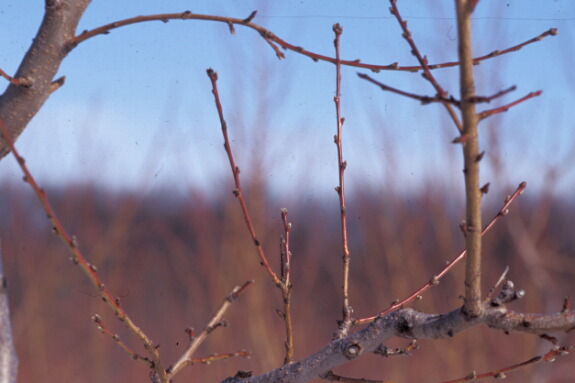 Tree training and winter damage
Limb structure
Crotch angles
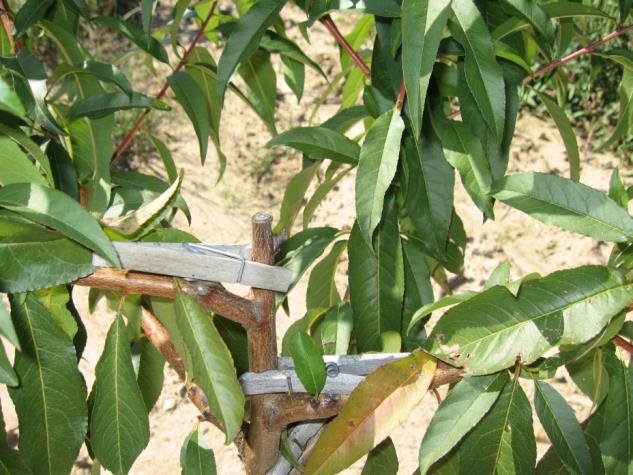 Train for wide crotch angle limbs
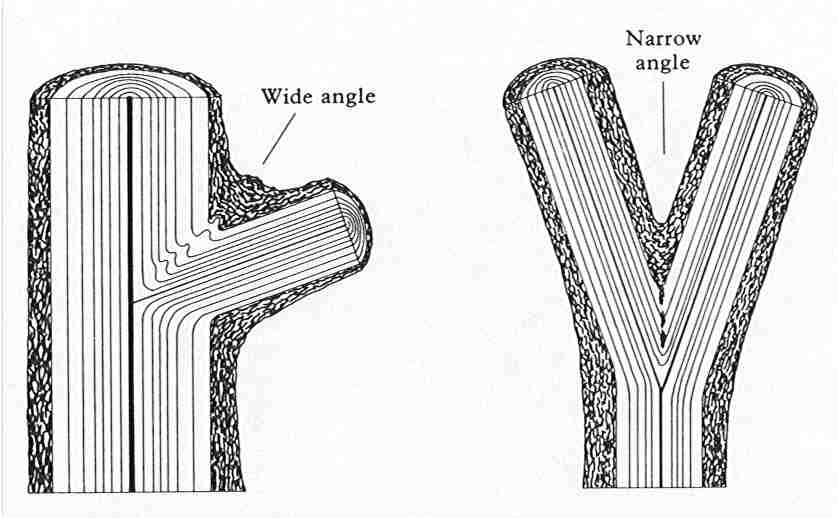 Bark inclusions in narrow angle crotches weaken limb
Clothespins to insure wide crotch angles from new growth
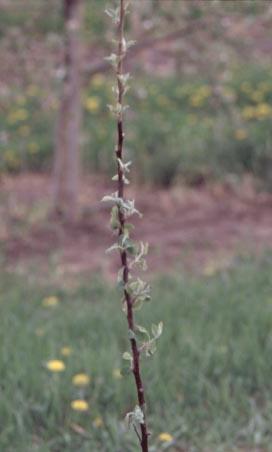 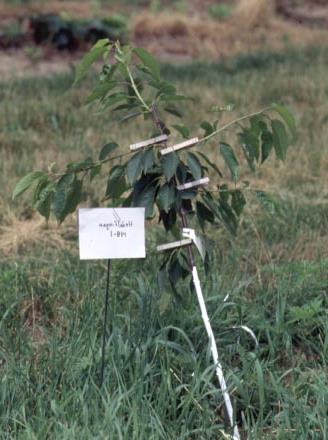 Use clothes pins to flatten growth
Remove clothes pins about 2 to 3 weeks later once growth has ‘locked’ into place
Benign neglect training as a way to avoid big cuts on scaffolds
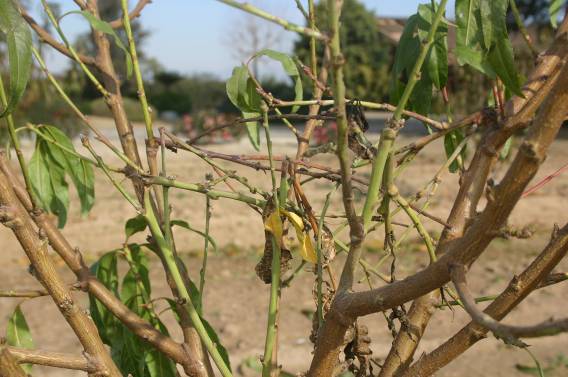 Pinching, breaking limbs on inside of tree to direct growth outward & avoiding big cuts
Breaking extra limbs into center to force growth outwards
Credit: Kevin Day, Univ. of Calif.
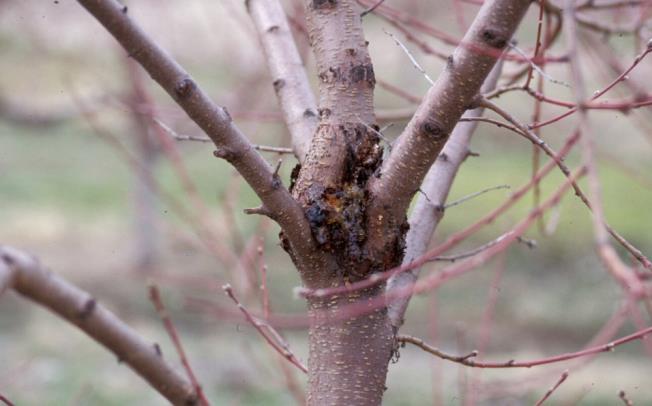 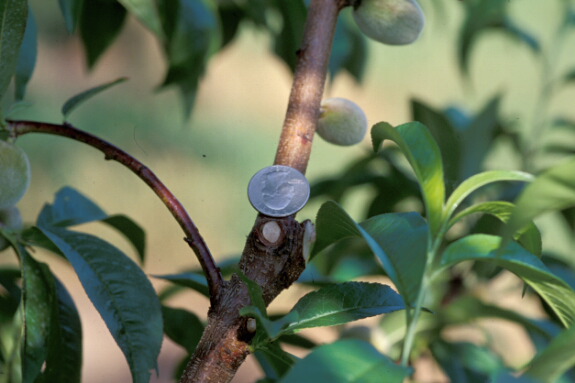 Canker associated with upright crotch angles
Large cuts lead to canker problems
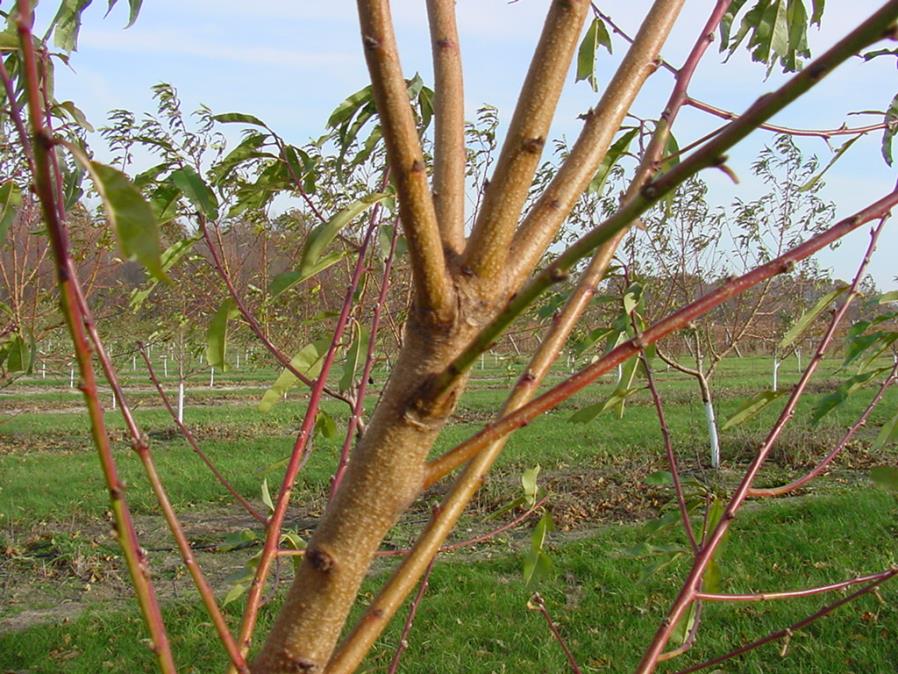 Problems arise when scaffold ends are not pruned
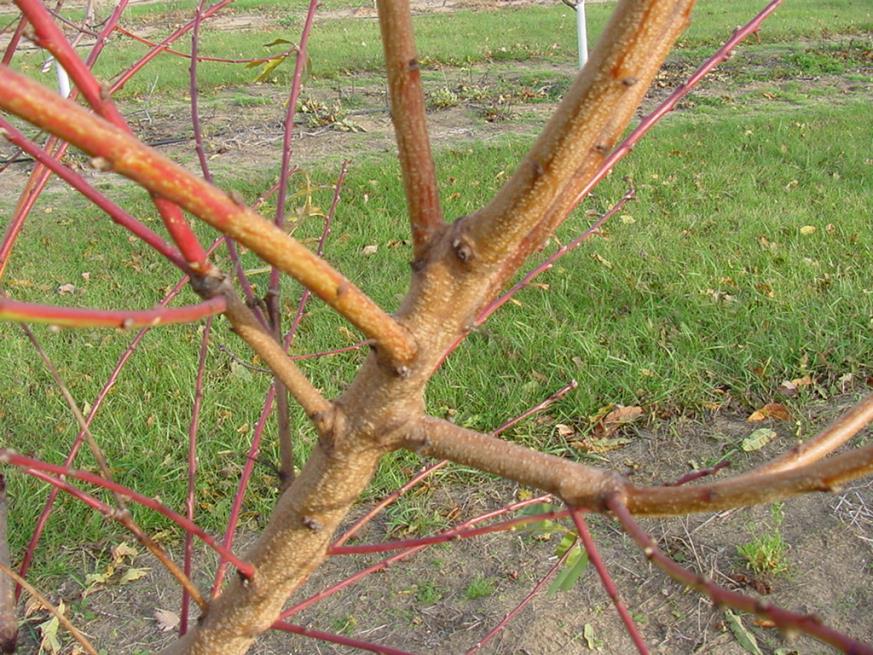 Strong limb growth following scaffold end heading cut
Cuts to remove large limbs will leave big, slow healing wounds
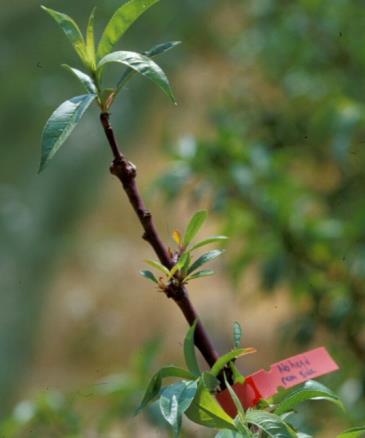 Single & debud technique for avoiding problems at end of scaffolds
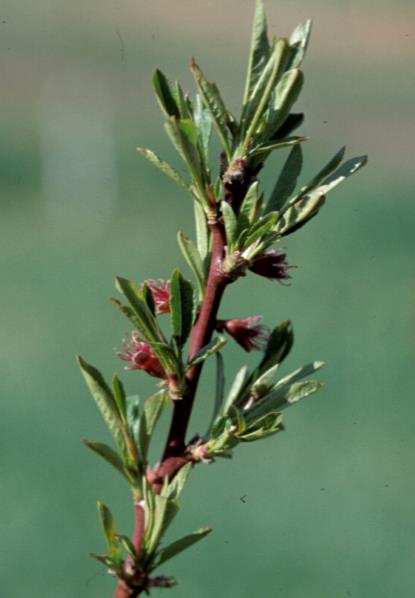 Remove all but one or two buds at tip by clearing out buds 3 – 4” below end of branch
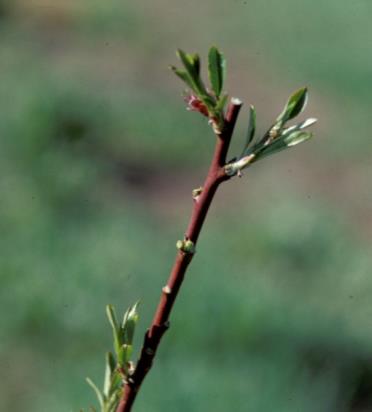 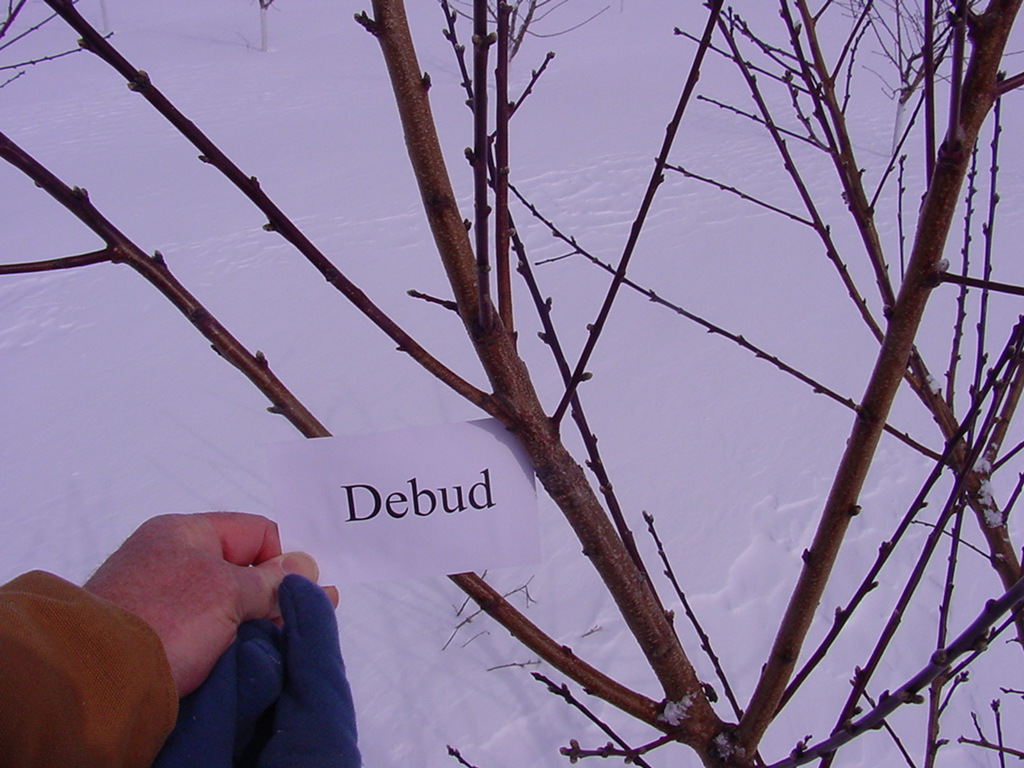 Results of singling and debud
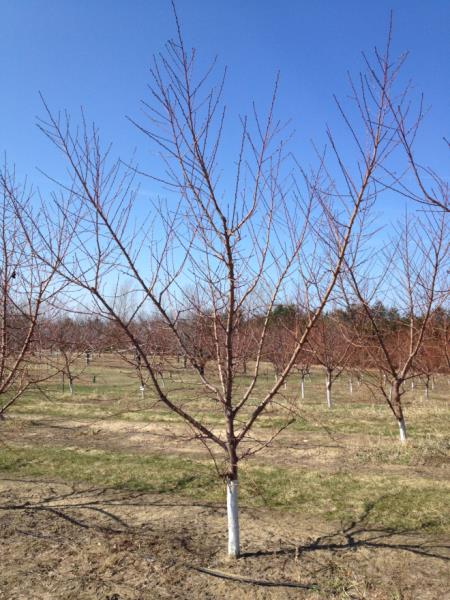 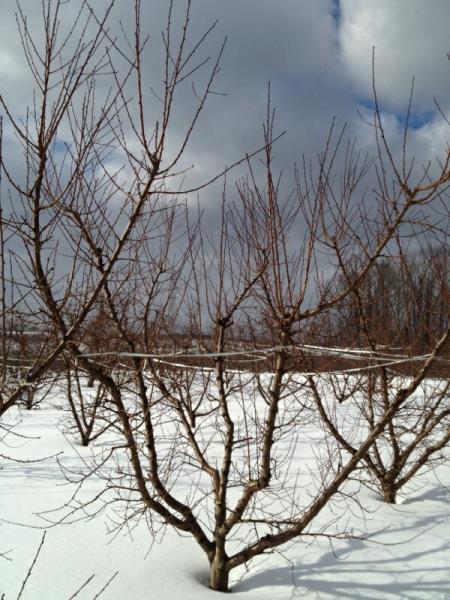 Tree with single and debud method has straight scaffolds
Traditional scaffold end cuts results in “dogleg” appearance to scaffolds
Managing Cold Damaged Fruit Trees
What to do following a harsh winter?
Prune at bud swell to pink (normal time)
Prune with normal intensity, strong pruning not advised while trees are recovering from cold damage.
Consider nitrogen program closely…split applications in order to tailor the program according to rainfall and crop situation
Adopt practices that minimize big cuts on the lower part of the scaffolds.
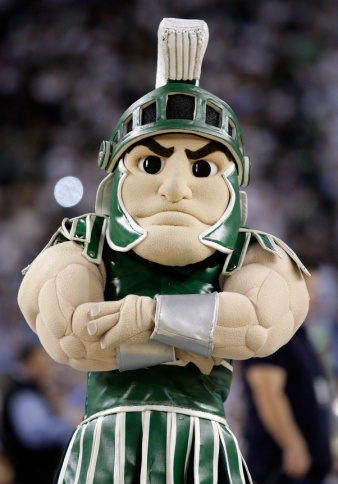 Questions?
Bill Shane, SW Mich Res & Ext Center, Benter Harbor, Michigan  49022,  269-208-1652 cell, email:  shane@msu.edu